Reporting – using the Planning Tool and monitoring progress against KPIs using Achiever
Wayne Jarvis, Regional Lead
The Session
The aim of the session is to:
Brief SLPs with regard to the SLP Planning Tool and how this can be used to track SLP KPIs
Be able to monitor KPI targets using Achiever’s reporting system
Reporting
Monitoring using Achiever reports:

The KPIs that you will need to monitor is:
CPD Days / Units
Reach
Engagement
CPD Units / Days KPI
Log into Achiever and select the Administration tab
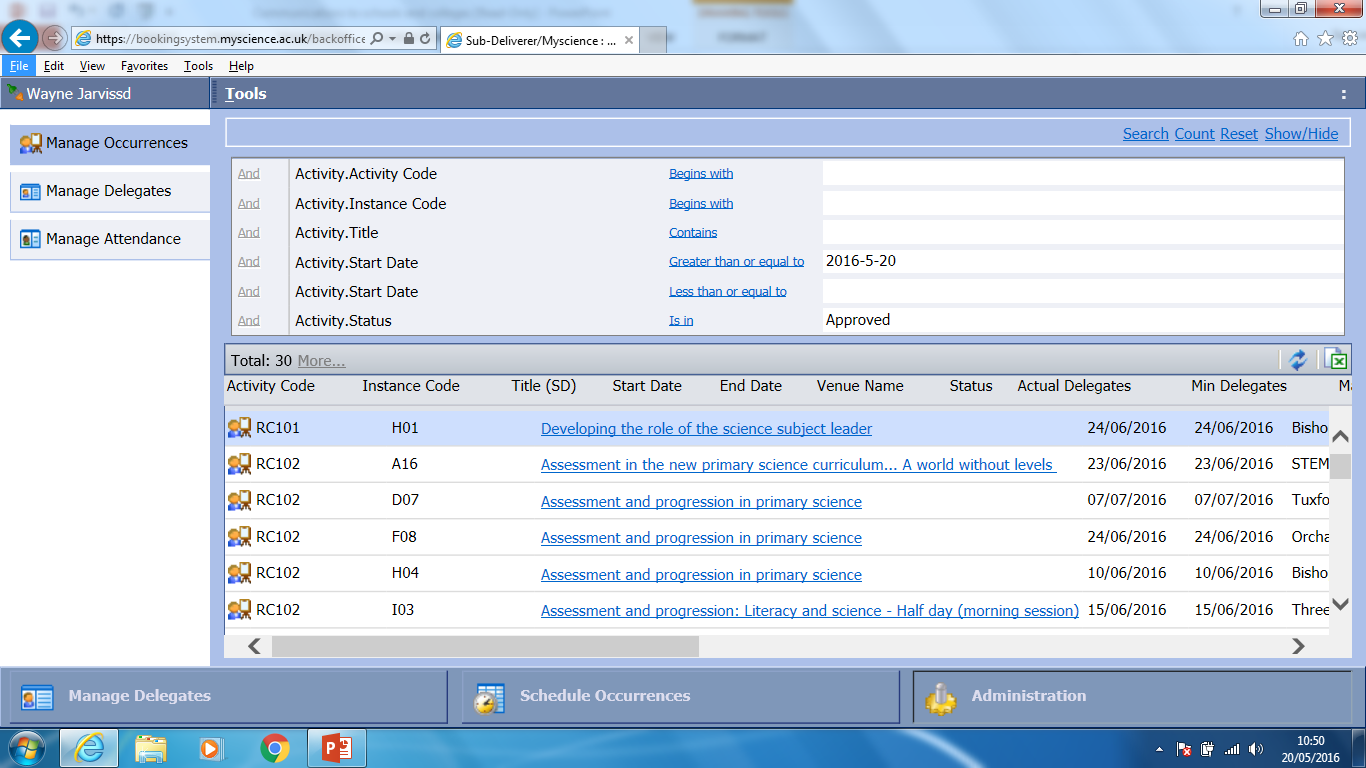 CPD Units KPI
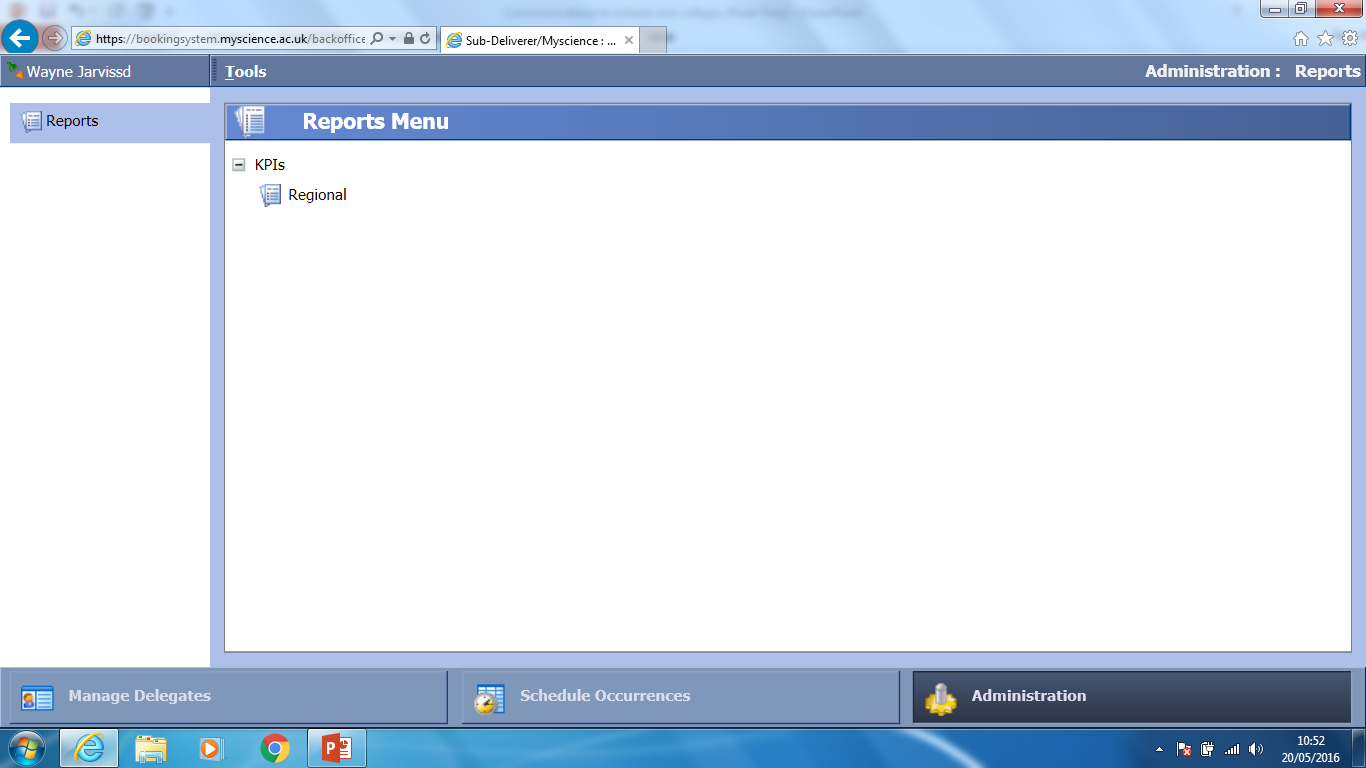 Click the Regional Link
CPD Units KPI
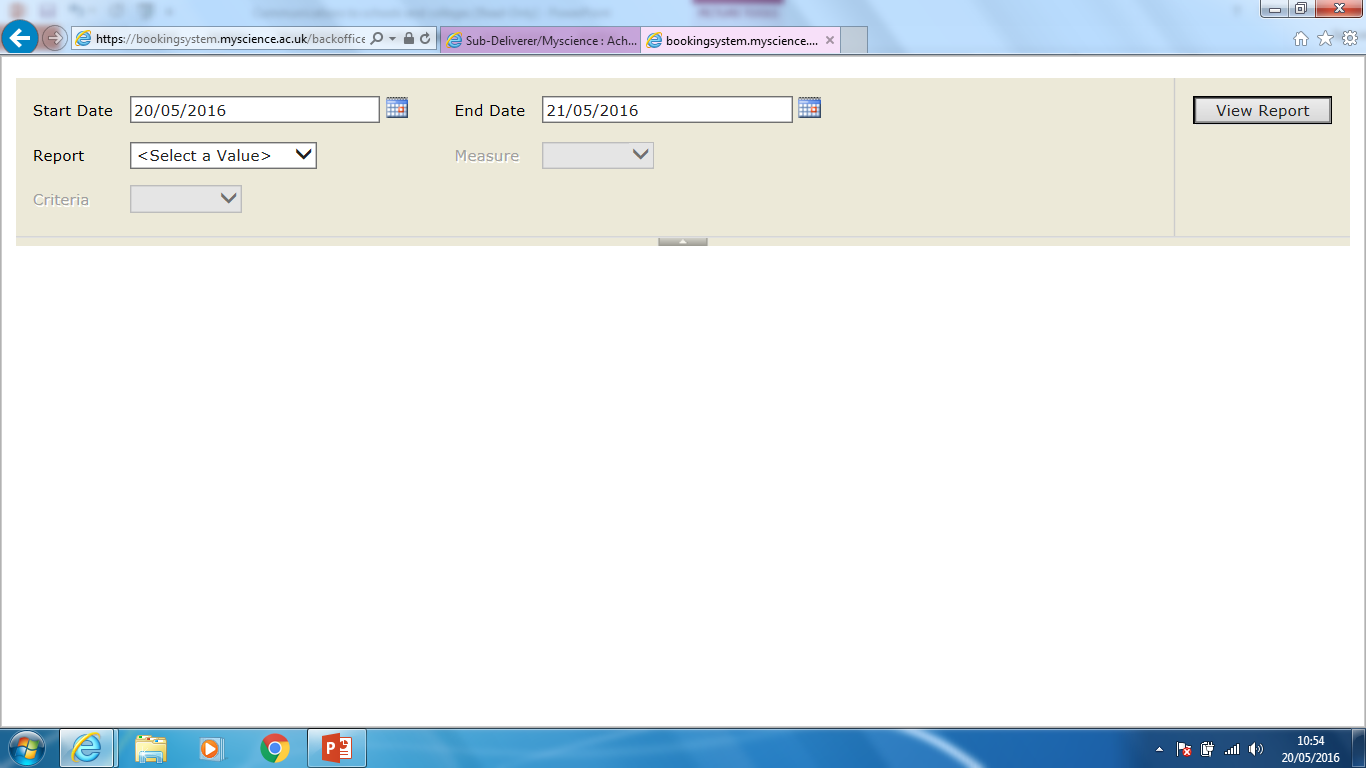 CPD Units KPI
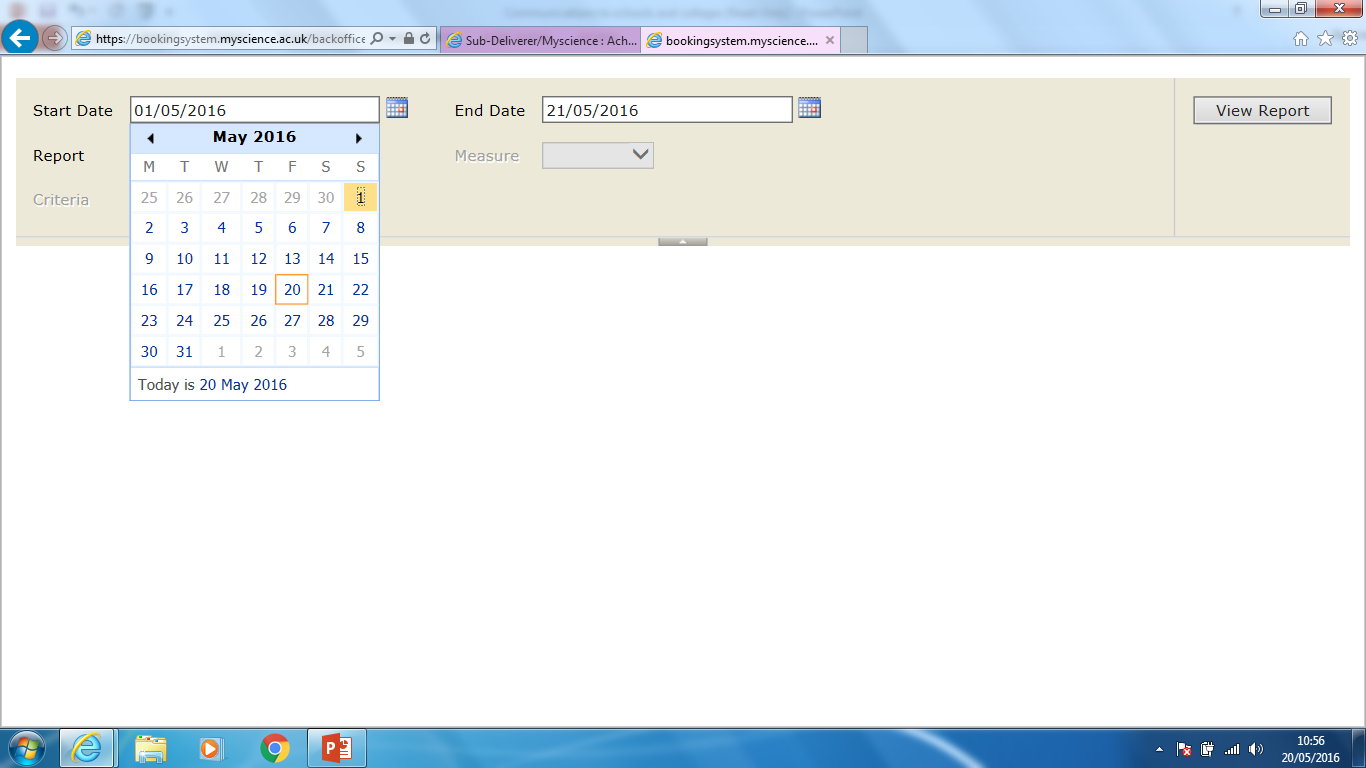 Set the reporting start and end date.
For the monthly data – set the Start Date as 01/05/2016 and the End Date as 31/05/2016
CPD Units KPI
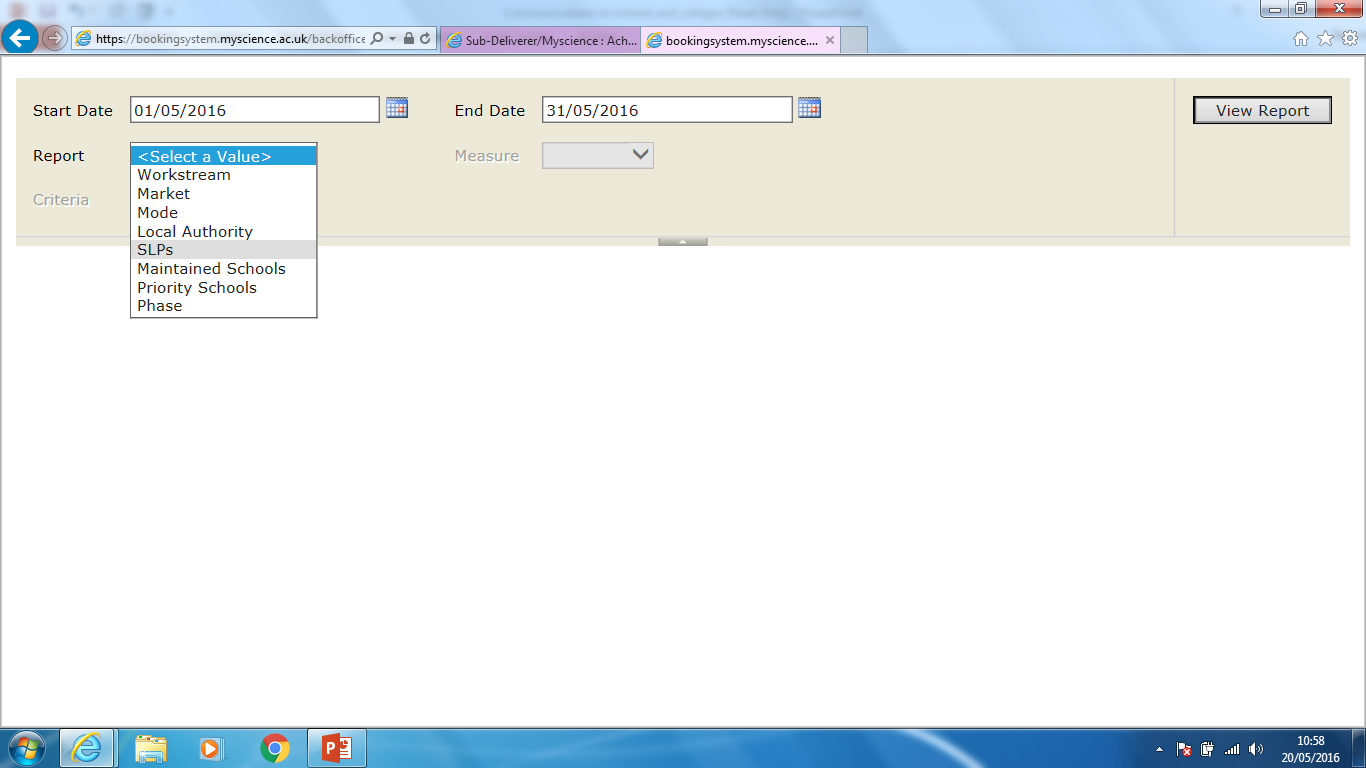 Select SLP from the Report Menu
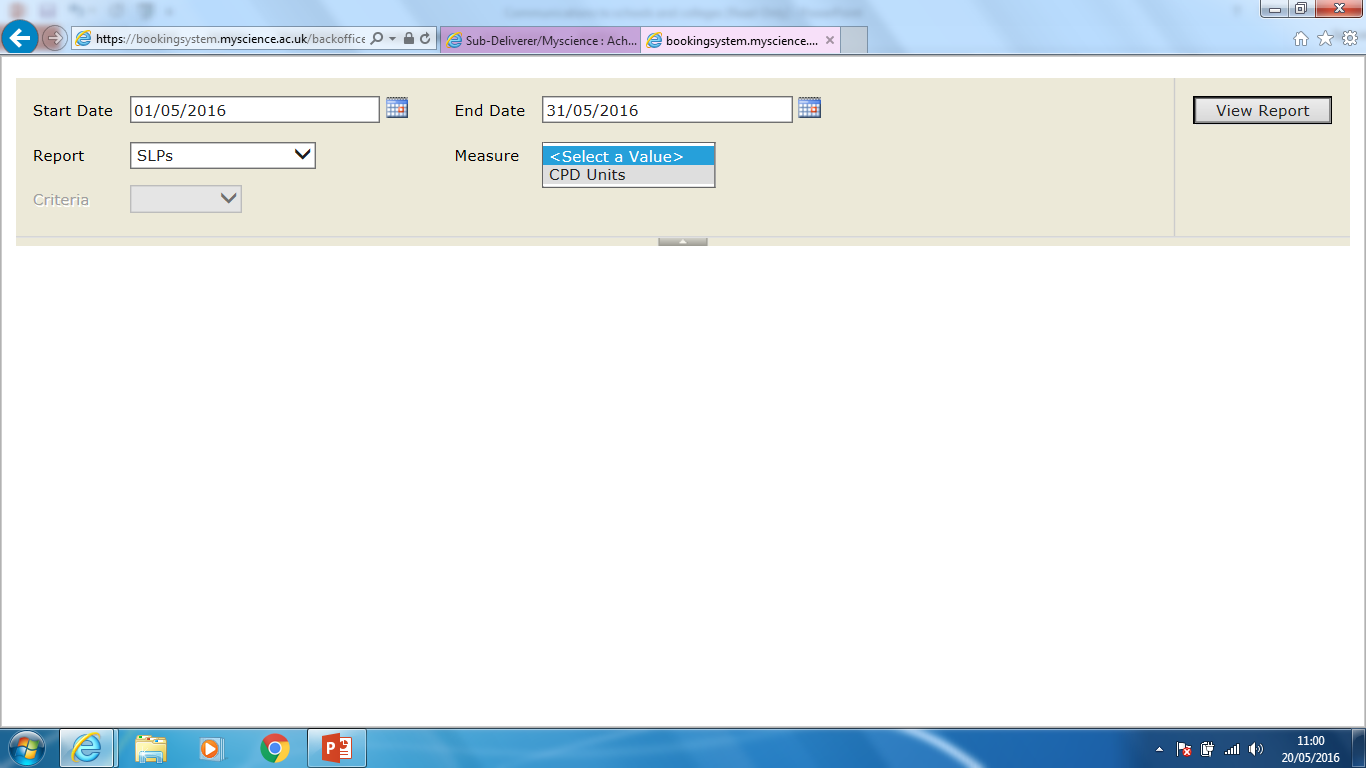 CPD Units KPI
Select CPD units from the Measure drop down box
CPD Units KPI
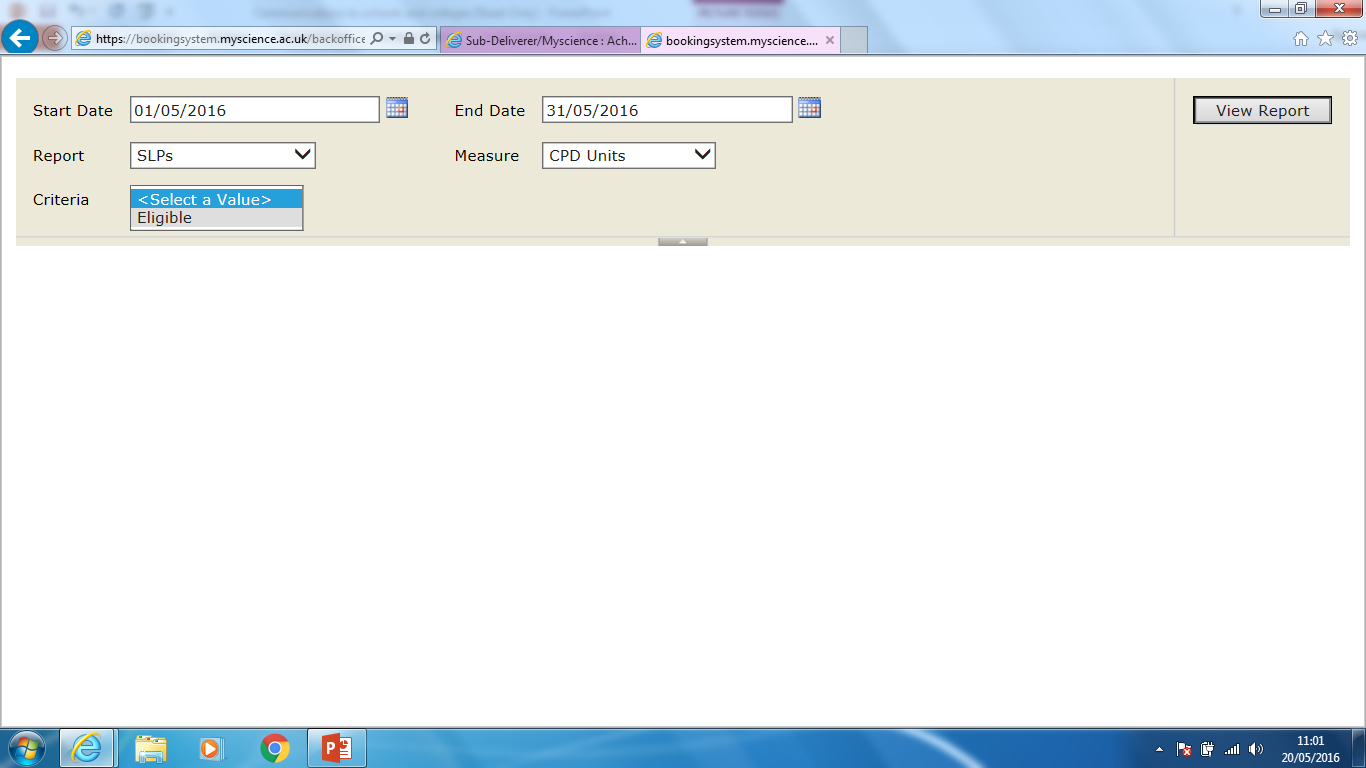 Select Eligible from the Criteria drop down box
CPD Units KPI
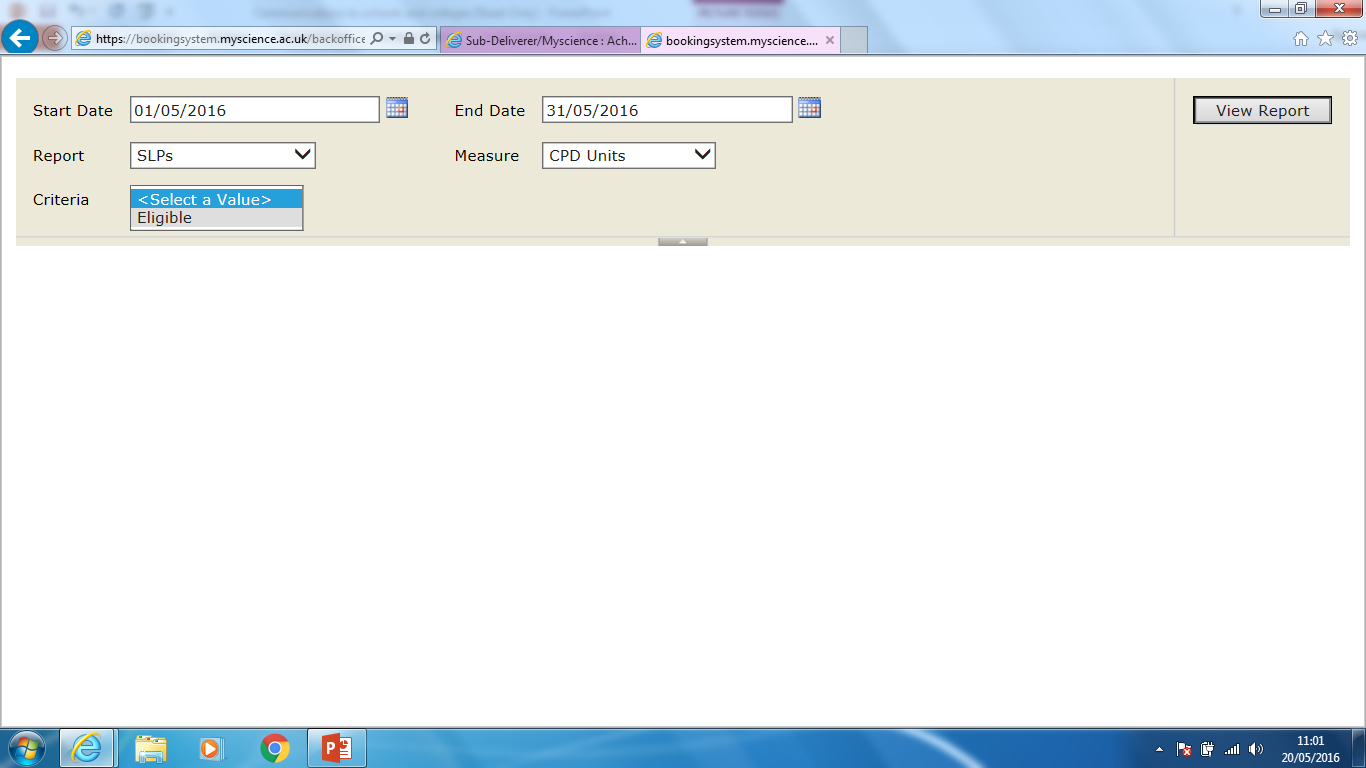 Select Eligible from the Criteria drop down box

Then click View Report
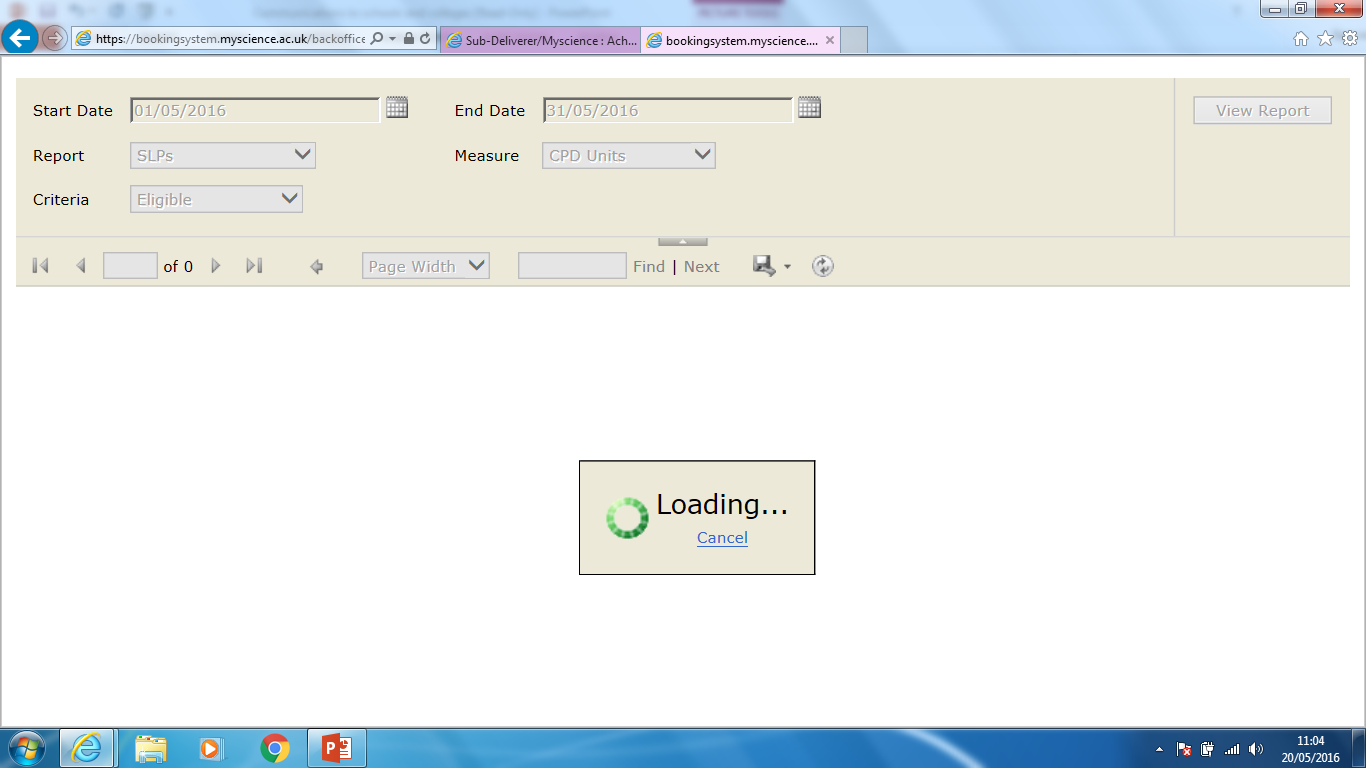 CPD Units KPI
A report will then be generated
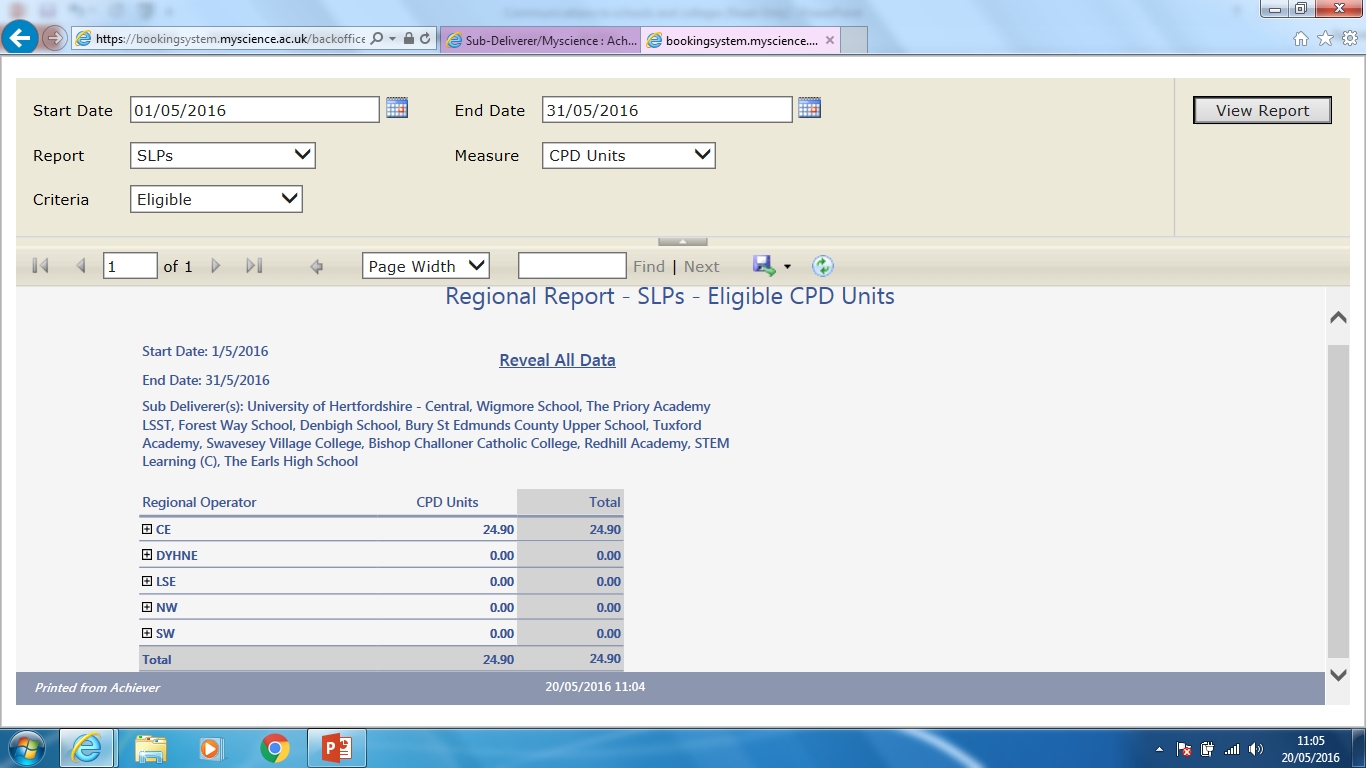 CPD Units KPI
A report will be generated and your SLP regional data will be shown

Click the + next to the region you are in
CPD Units KPI
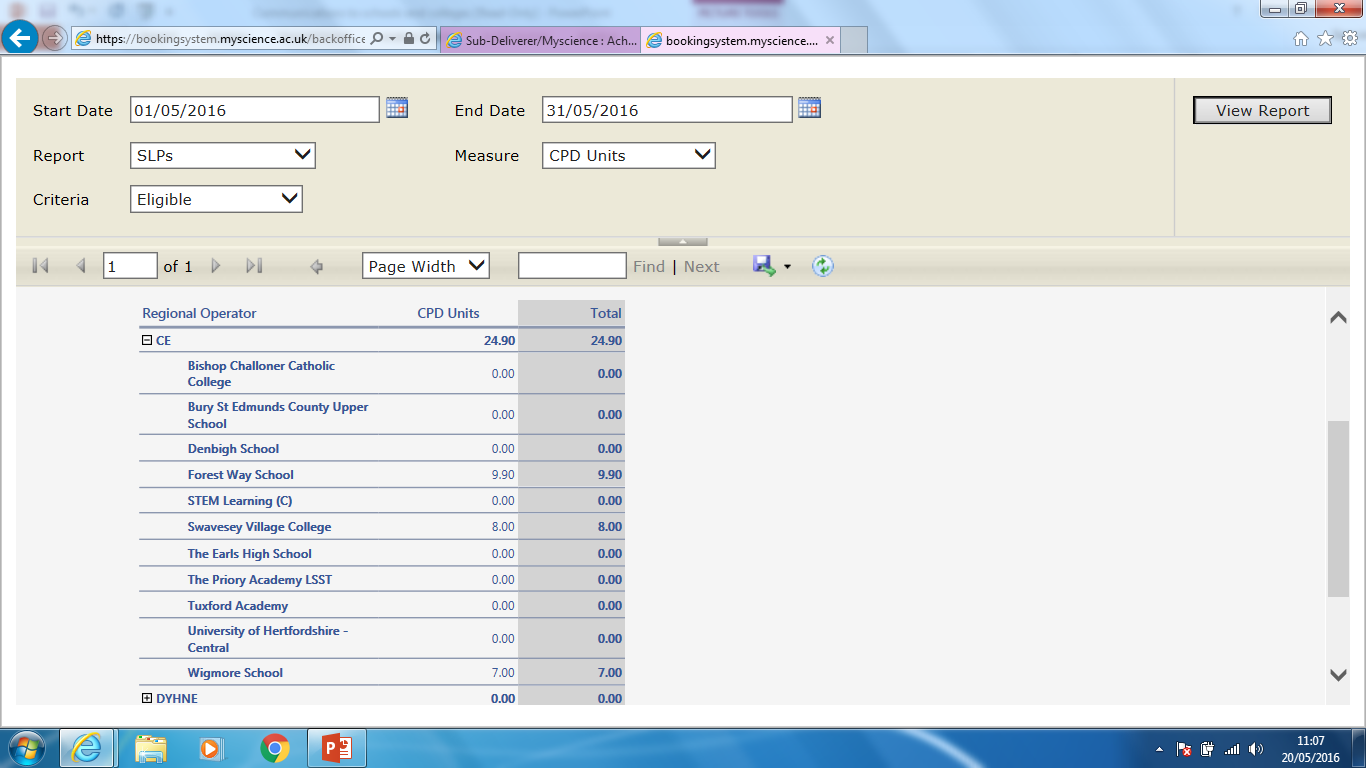 Your SLP data will be shown.

This is the number that should be put into the monthly report.

Repeat this process to get your “Year to date” data by changing the date parameters in the report.
CPD Units KPI
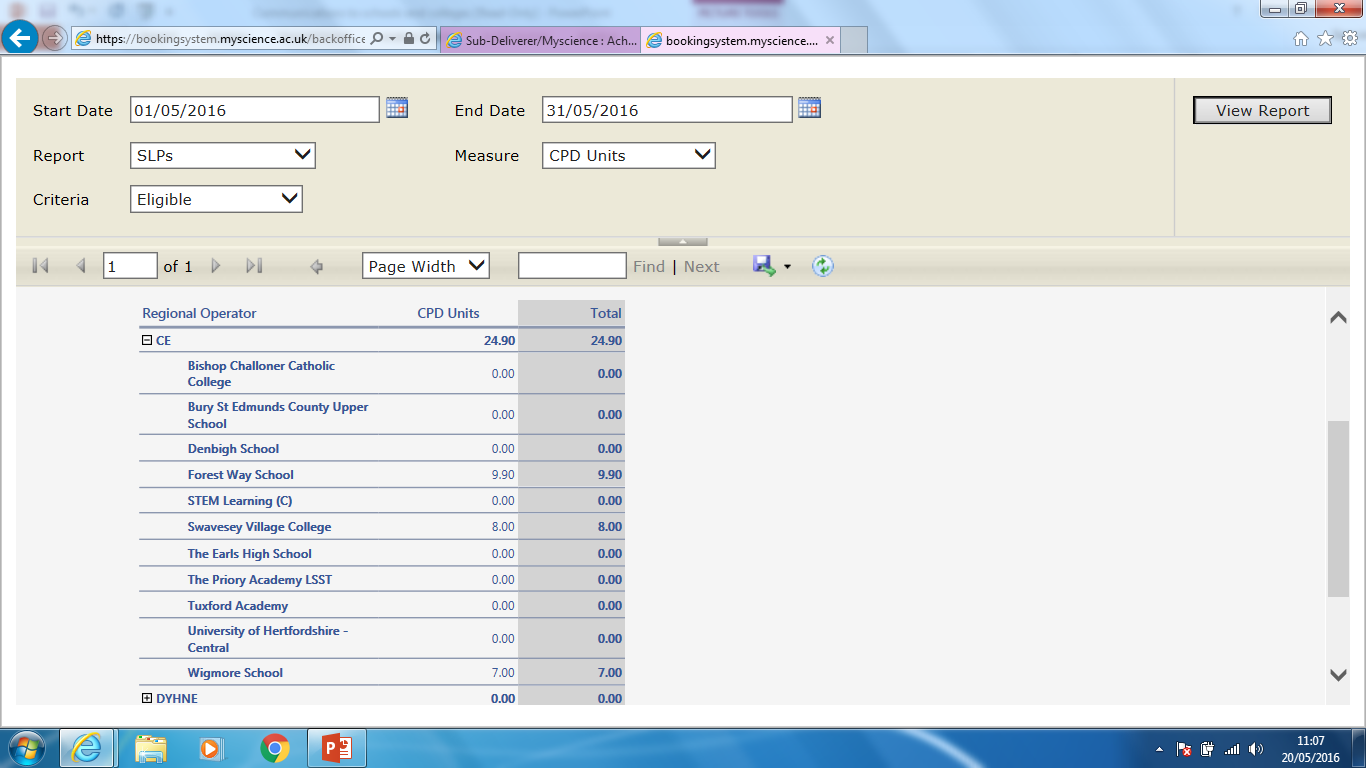 By clicking on the number in the report next to your SLP you will be able to drill down into your data that has been recorded. 

This is useful to cross check your throughput
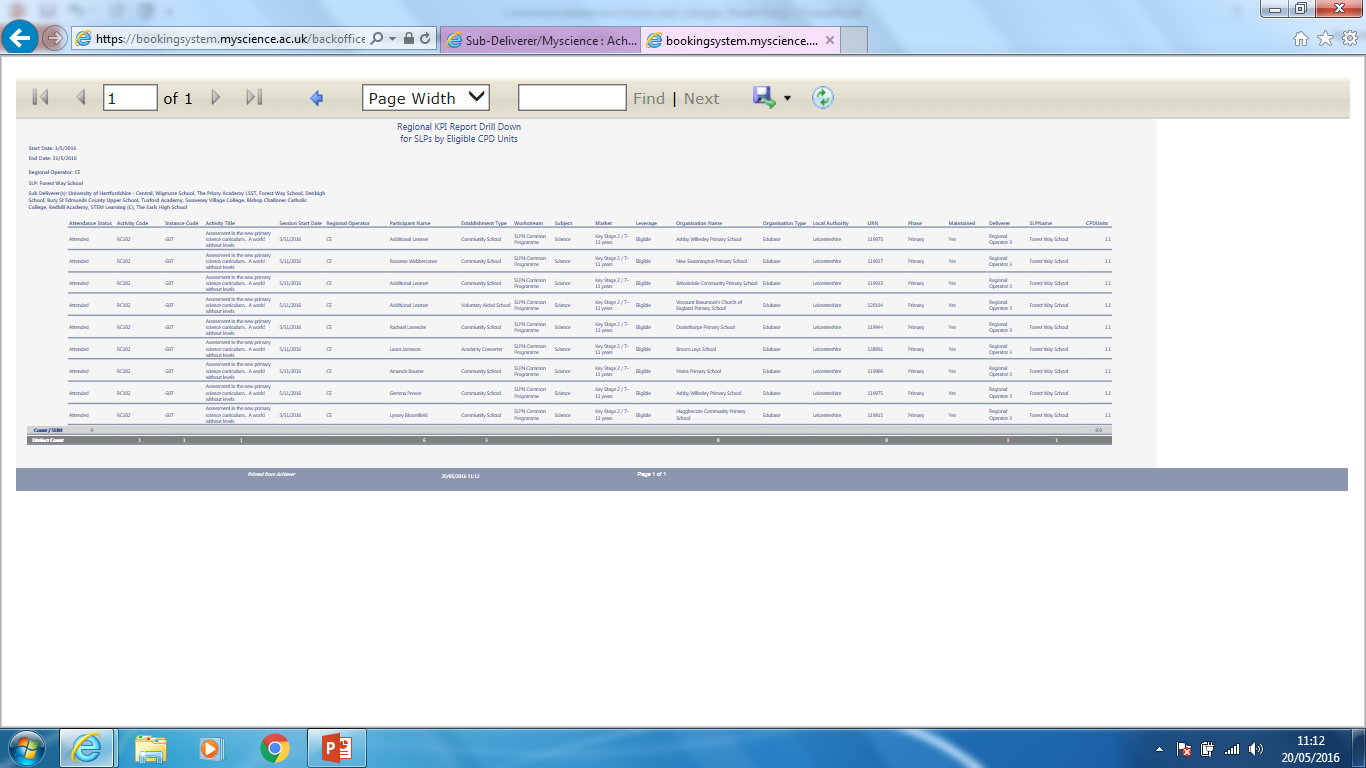 CPD Units KPI
A report of your data will then load (in very small print!)

This can be exported by clicking the disc icon to the format that you want
Reach KPI
Monitoring SLP reach:
Reach KPI
Back to the Administration tab in Achiever…
Select your date parameters as before but this time
CPD Units KPI
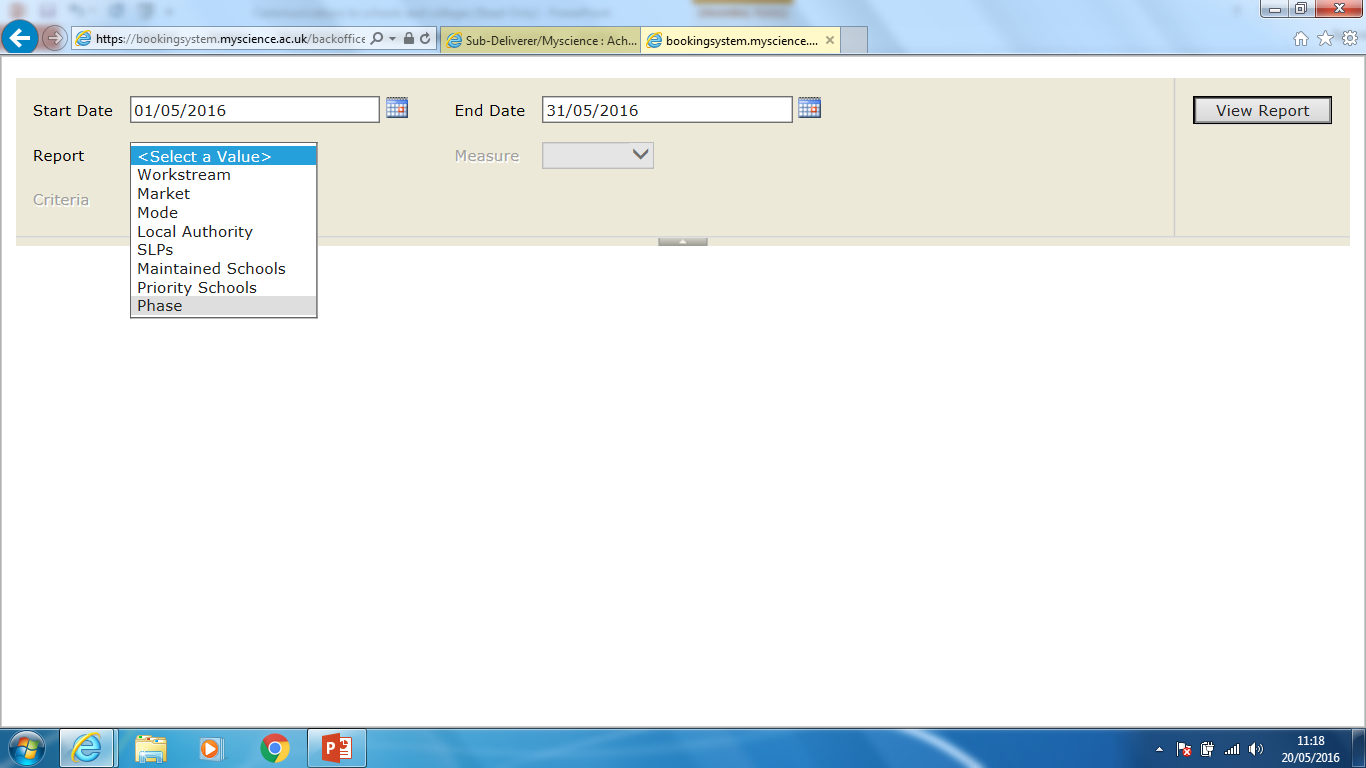 Select Phase from the Report menu
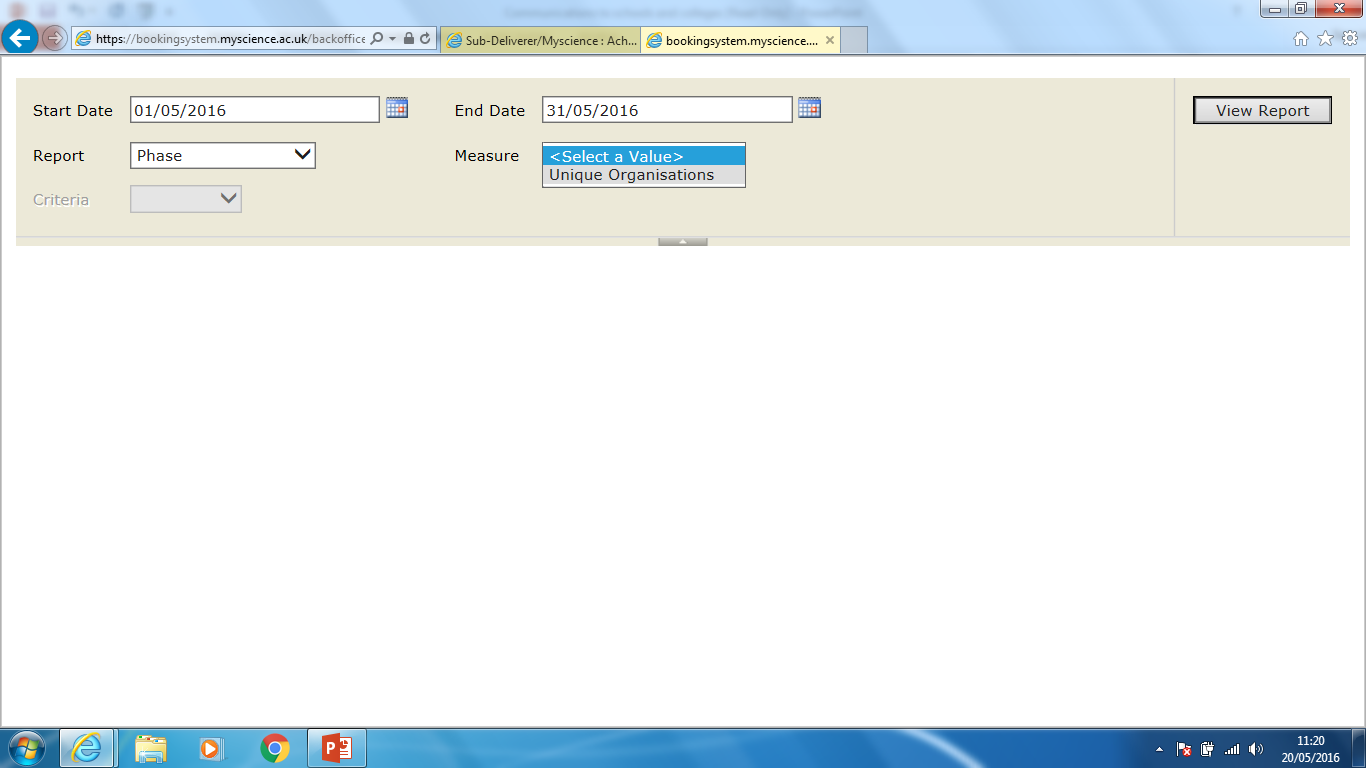 Select Unique Organisations from the Measure menu
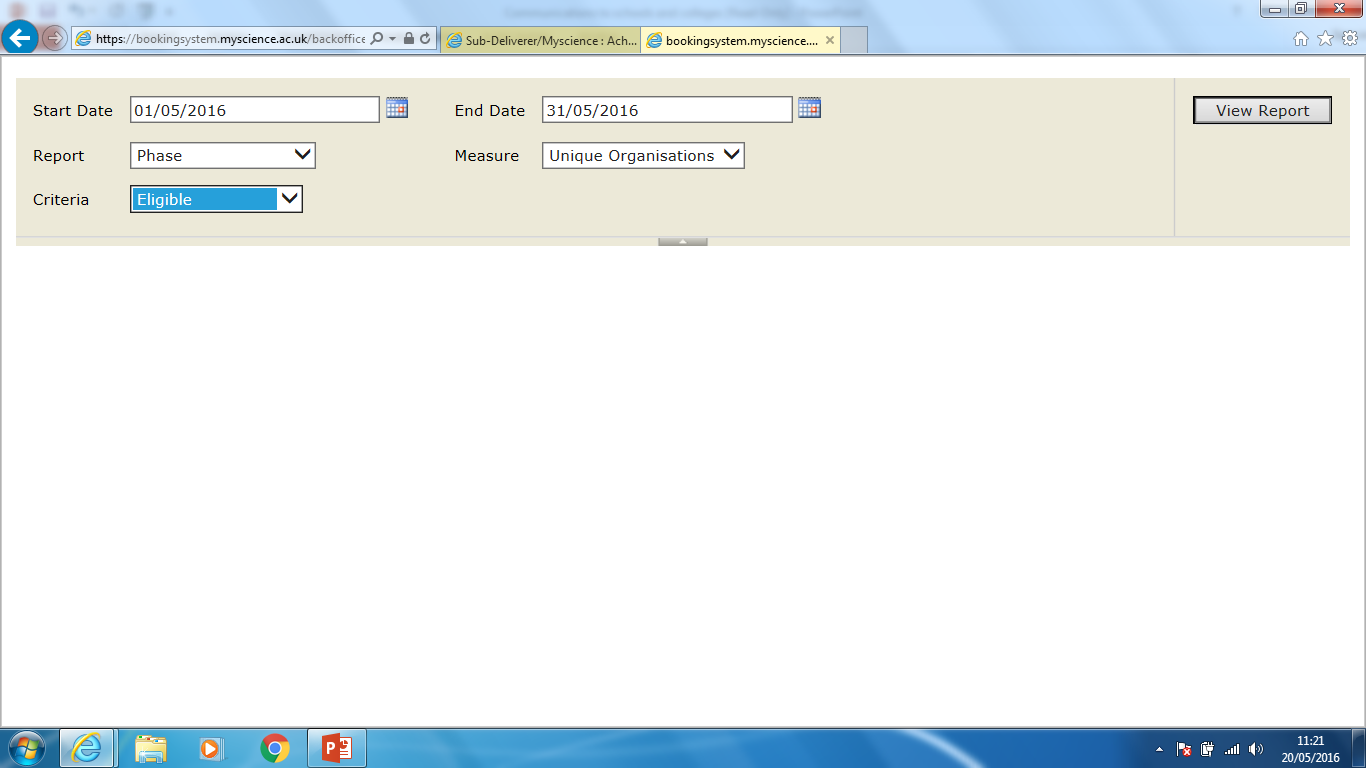 Select Eligible from the Criteria menu

Then click View Report
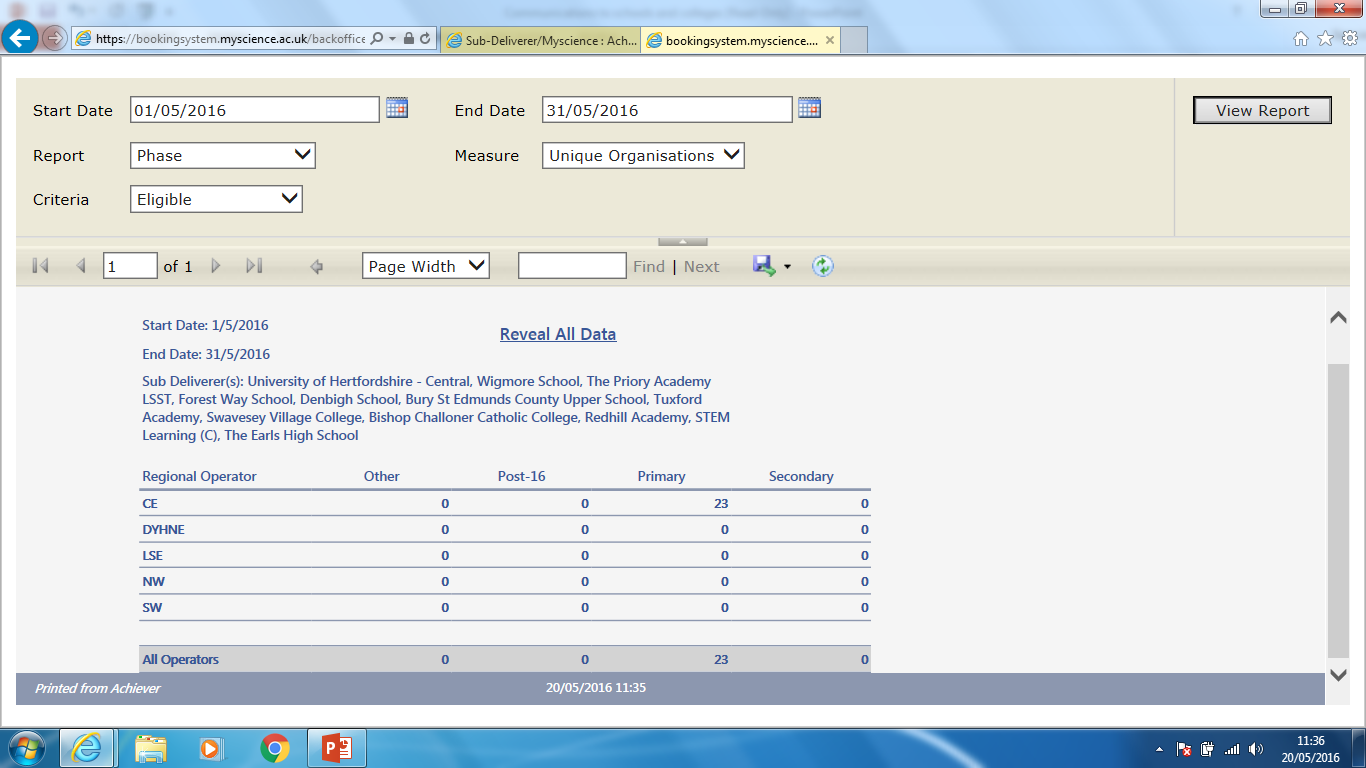 The number of schools engaged for the reporting period is displayed in your regional totals.

Change the date parameters for the Year to date figure
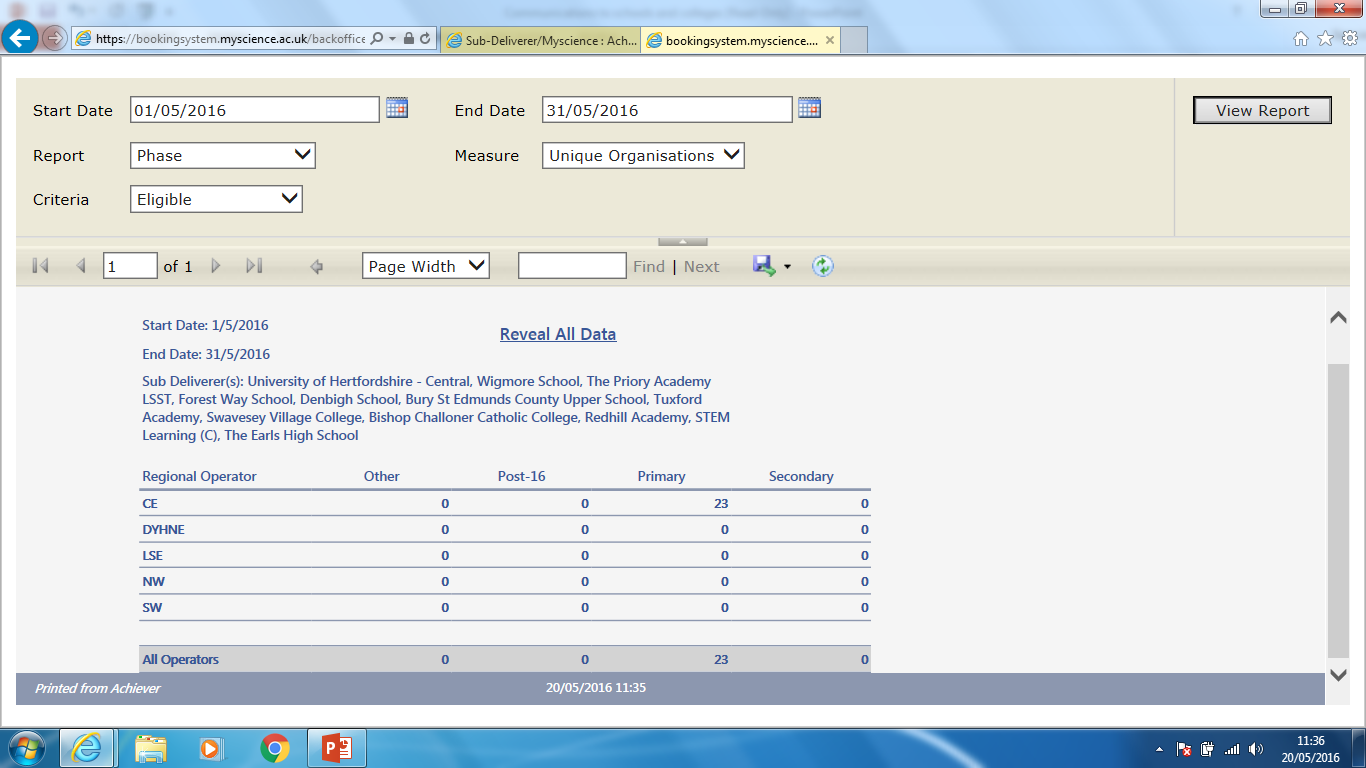 Clicking on the number will again drill down into the phase data which can then be exported as before

In this case primary participants will be downloaded
Engagement KPI
Monitoring Engagement:
Engagement KPI
Back to the Administration tab in Achiever…
Select your date parameters as before but this time
Engagement KPI
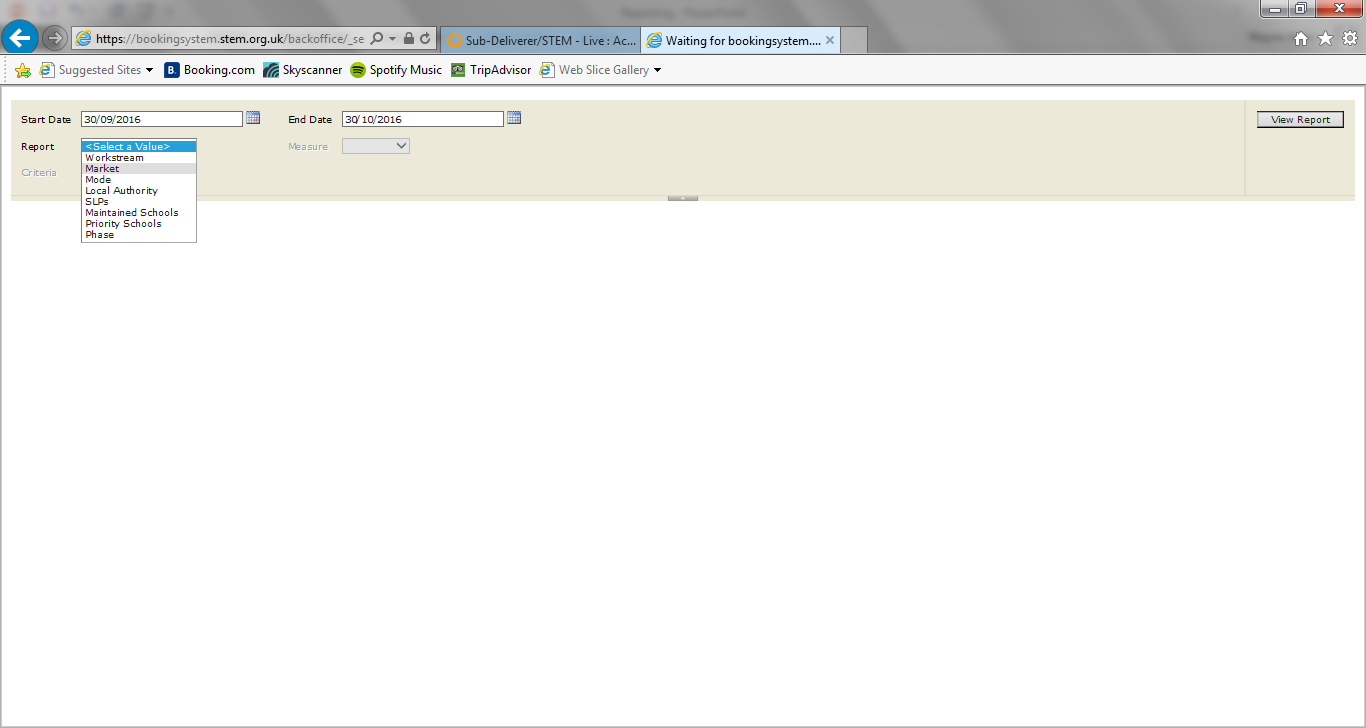 Select Market from the Report menu
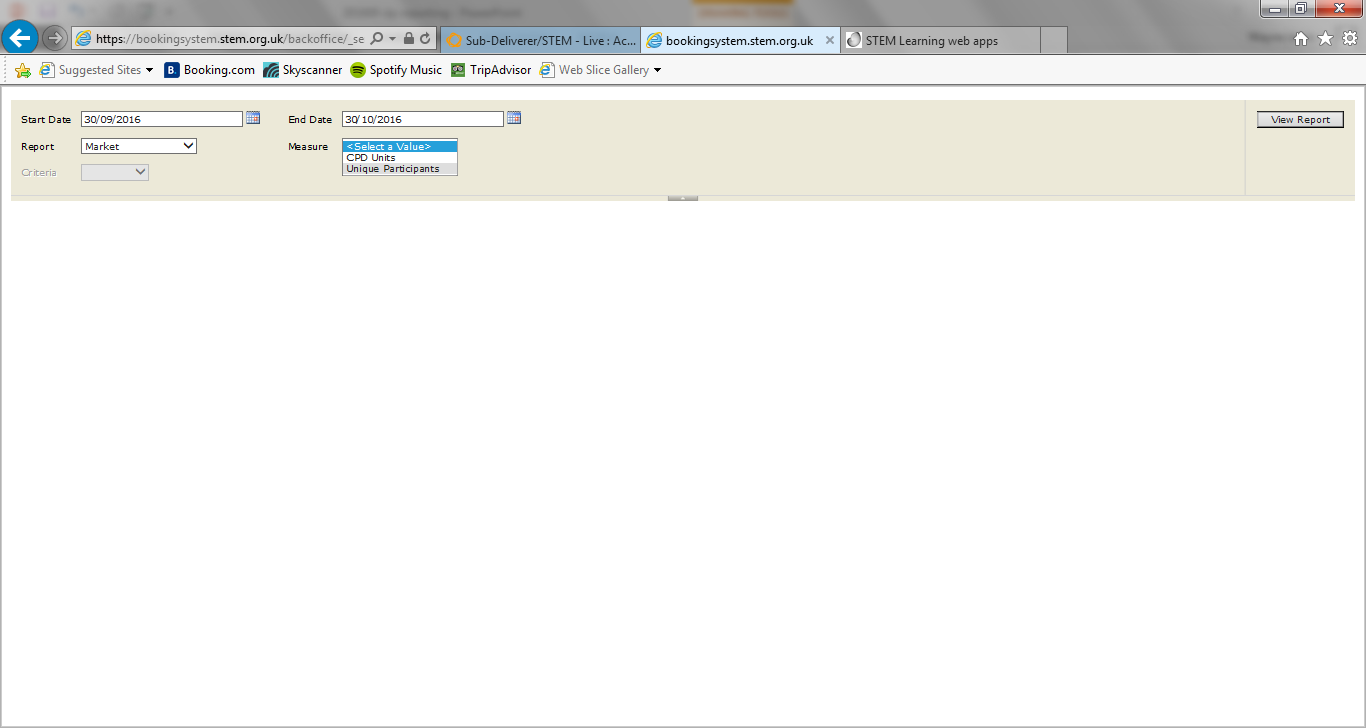 Select Unique Participants from the Measure menu
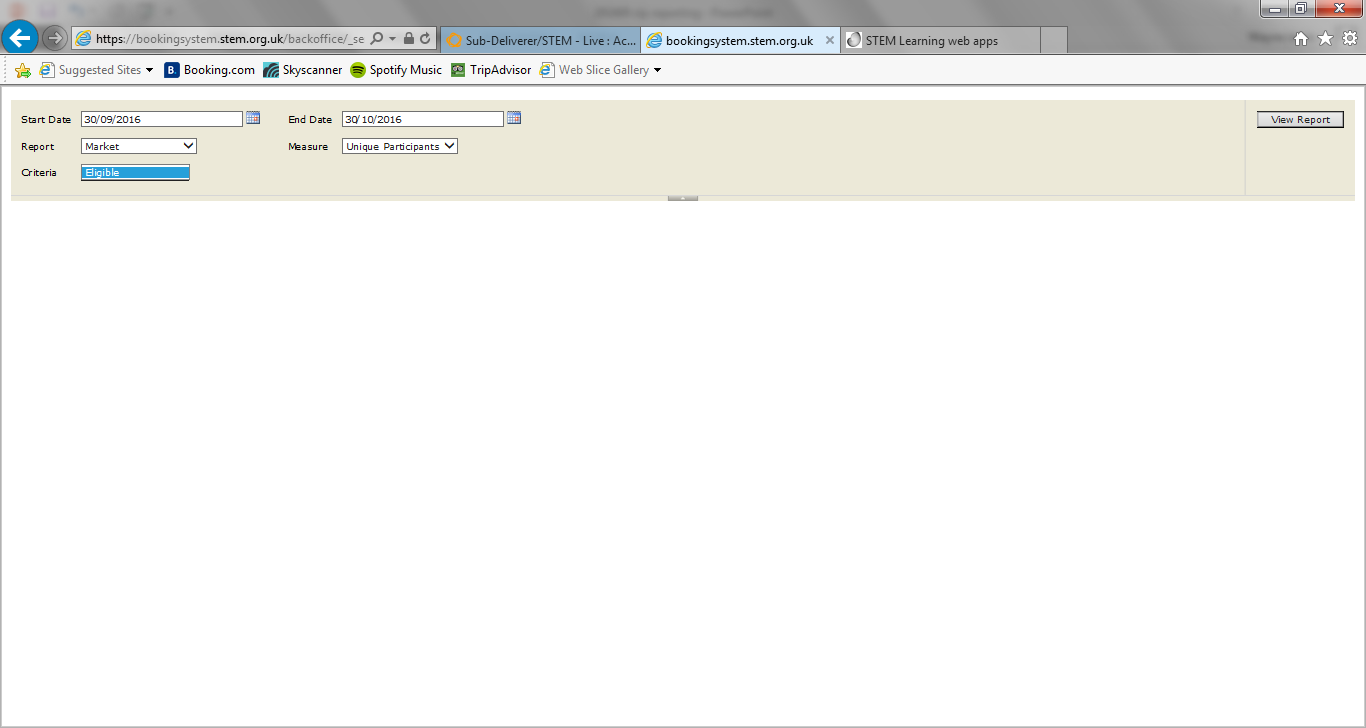 Select Eligible from the Criteria menu
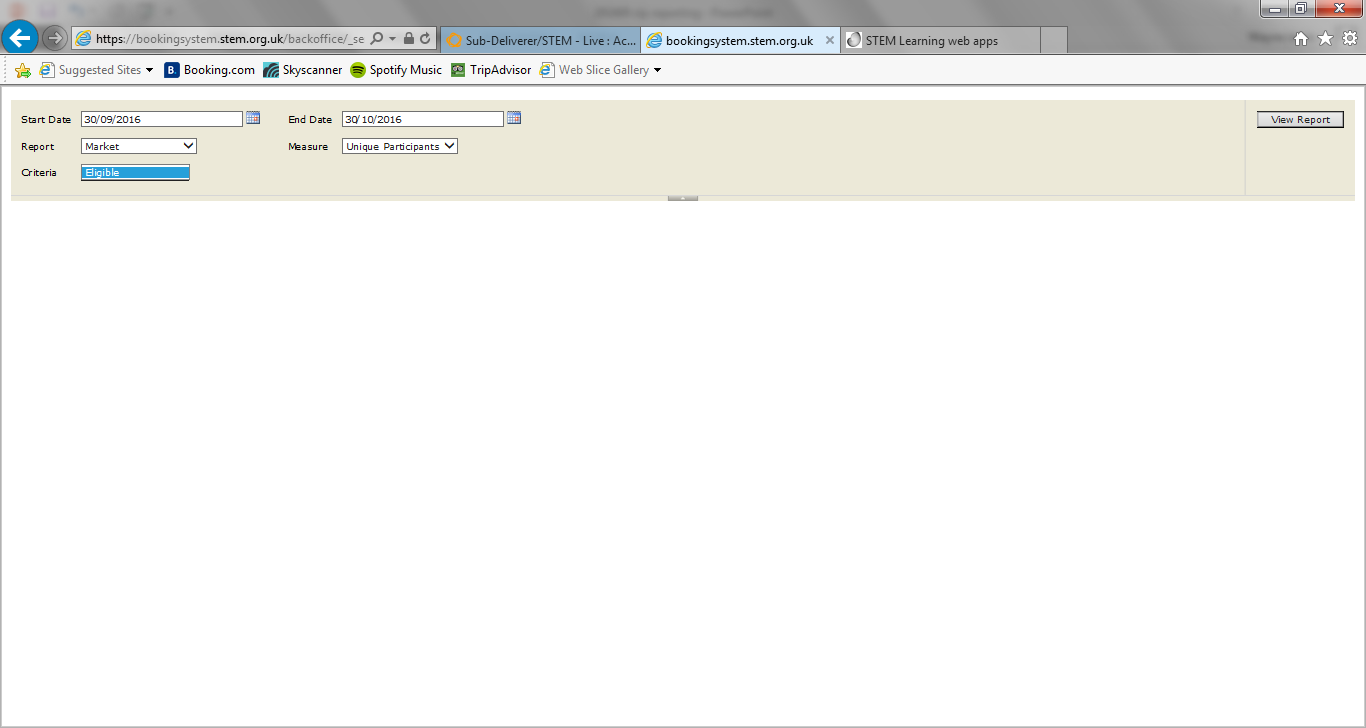 Click View report
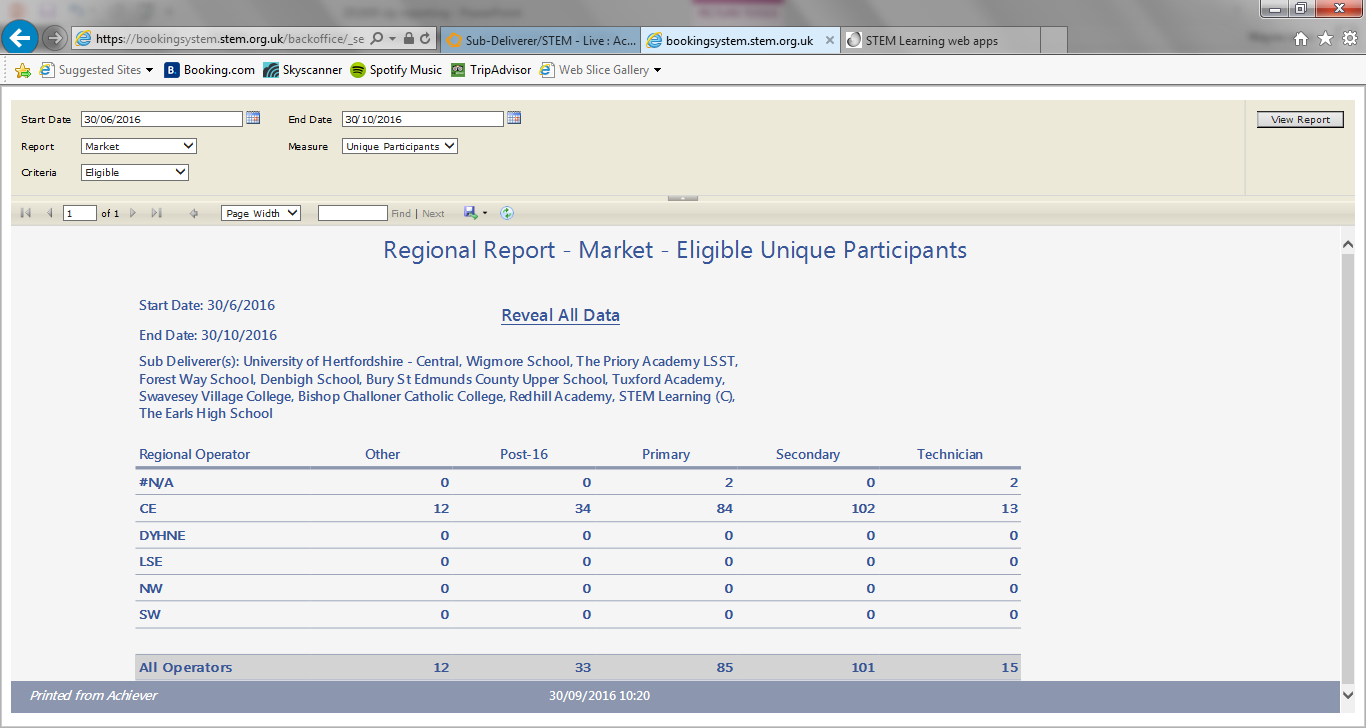 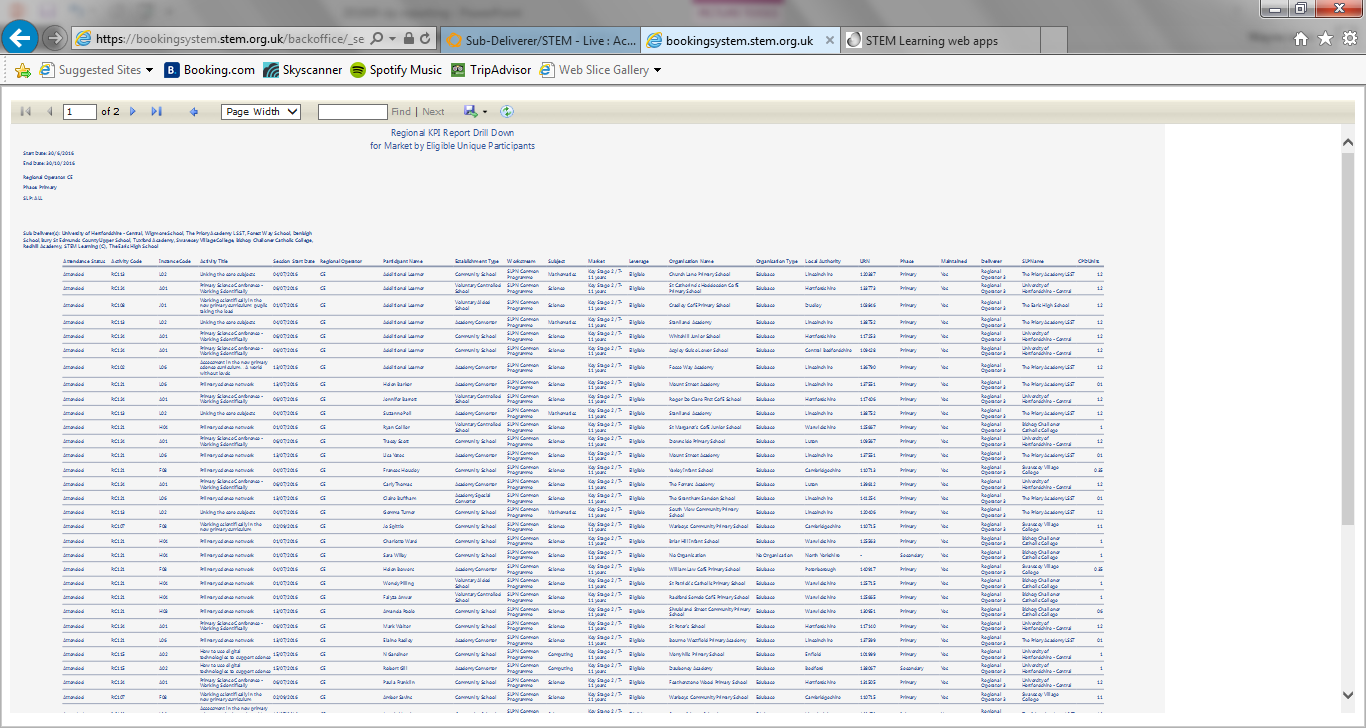